Implementation of safety, security and safeguards in the Finnish Encapsulation plant and Geological repository project from the operator's perspectiveMari Lahti and Sanna Mustonen, Posiva Oy
3s
Disposal facility complex
PLANNED START OF OPERATION
2025
Above ground encapsulation plant and underground geological repository
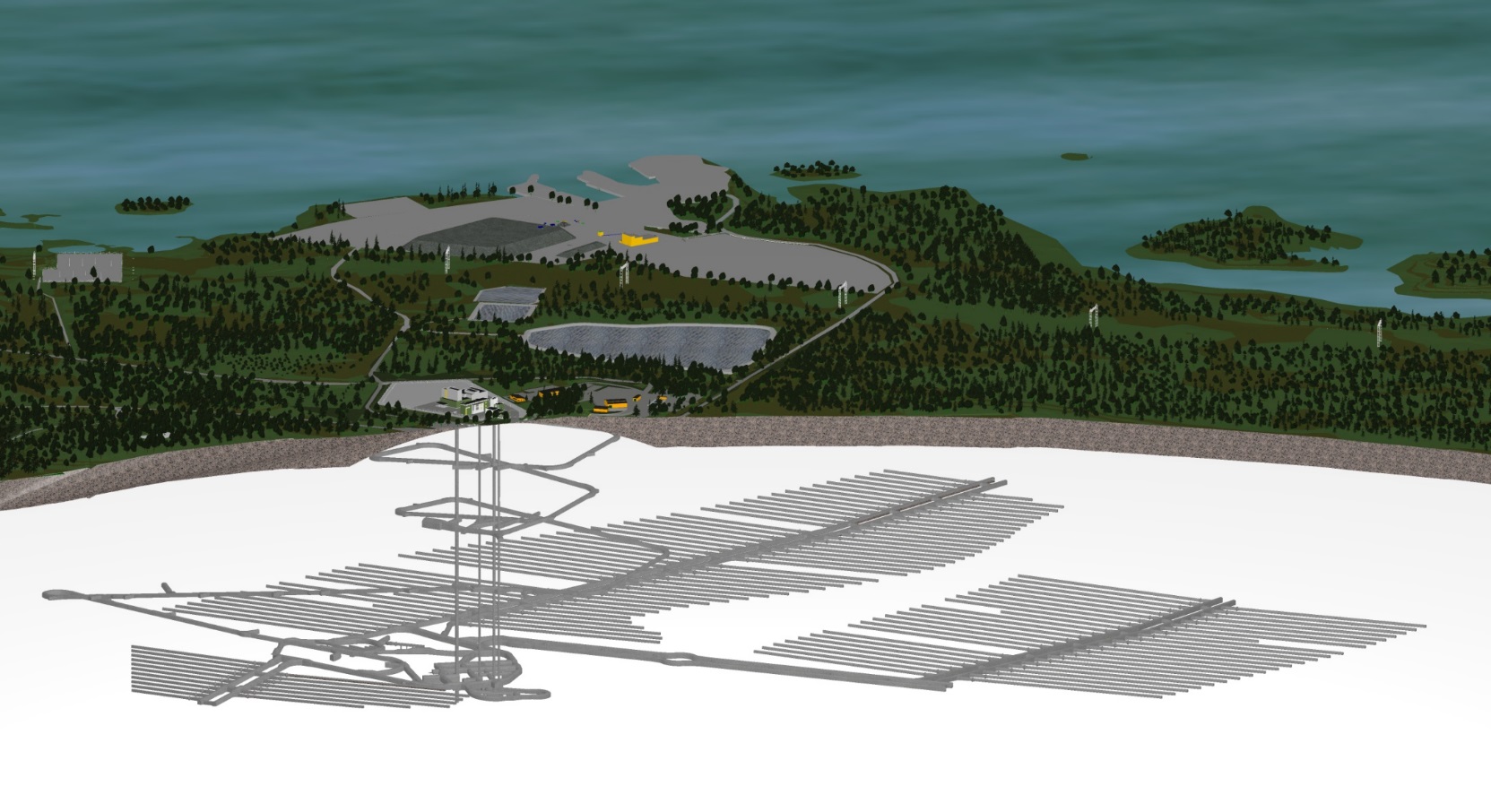 Transfer from Olkiluoto NPP site (2 km)
Transport from Loviisa NPP site (350 km)
CONSTRUCTION OF ENCAPSULATION PLANT
2019
CONSTRUCTION LICENSE
2015
Encapsulation plant and other site buildings
Access routes to underground
Access tunnel
Shafts for ventilation, personnel entrance and disposal canister transfers
450 m
Repository (deposition tunnels)
ONKALO EXCAVATIONS STARTED
2004
Technical rooms, incl. disposal canister receiving station and buffer storage
2001
SITE SELECTION
Defining safeguards relevant design information
PLANNED START OF OPERATION
2025
Safeguards implementation started in parallel with the excavations at the site
documentation and reporting of progress of underground tunnels
demonstrating absence of undeclared activities at the site

What safeguards relevant design information consists of regarding the geological repository
geological features, underground openings, infrastructure?
CONSTRUCTION OF ENCAPSULATION PLANT
2019
CONSTRUCTION LICENSE
2015
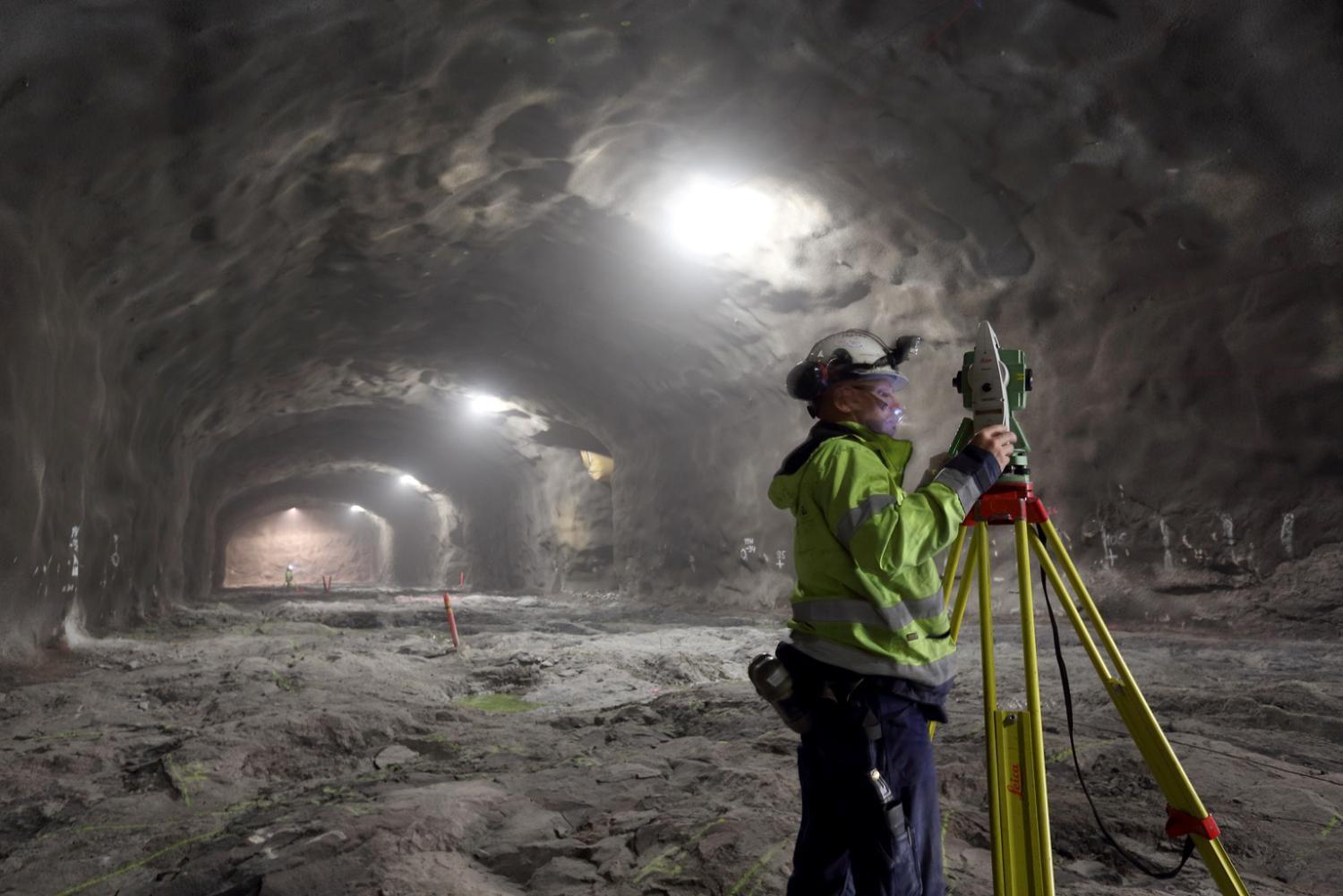 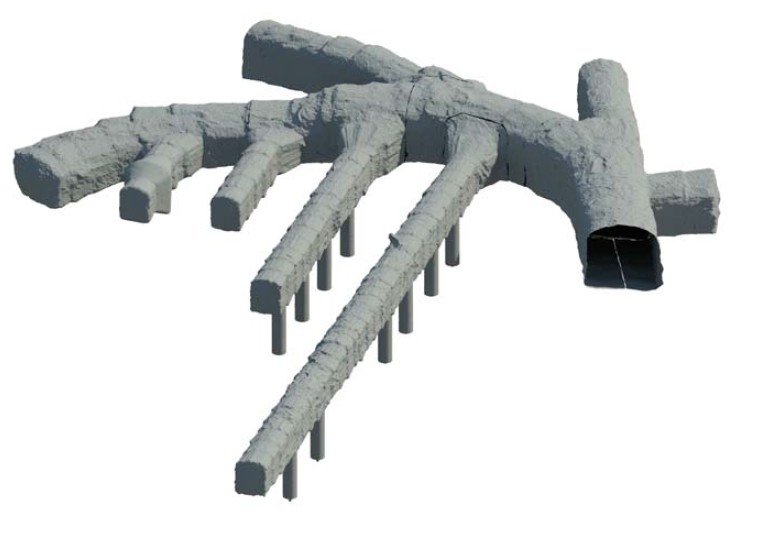 ONKALO EXCAVATIONS STARTED
2004
2001
SITE SELECTION
Common use of operator data
Responsibility of the safety, physical protection and control of nuclear materials in the facility lies with the operator 
Facilities will include systems to control the processes and monitor the repository site
process cameras
radiation monitoring
seismic monitoring
hydrogeological monitoring

These measures can be used to demonstrate that 
radioactive materials are transferred and stored only at their intended locations
underground premises are constructed as declared
any other works that could compromise the integrity of the geological containment are excluded 

The possibilities to share process data by signal splitting and authentication could be further studied in cases that would benefit both the regulator and the operator
Information security questions to be considered
Excavations detected by seismic monitoring
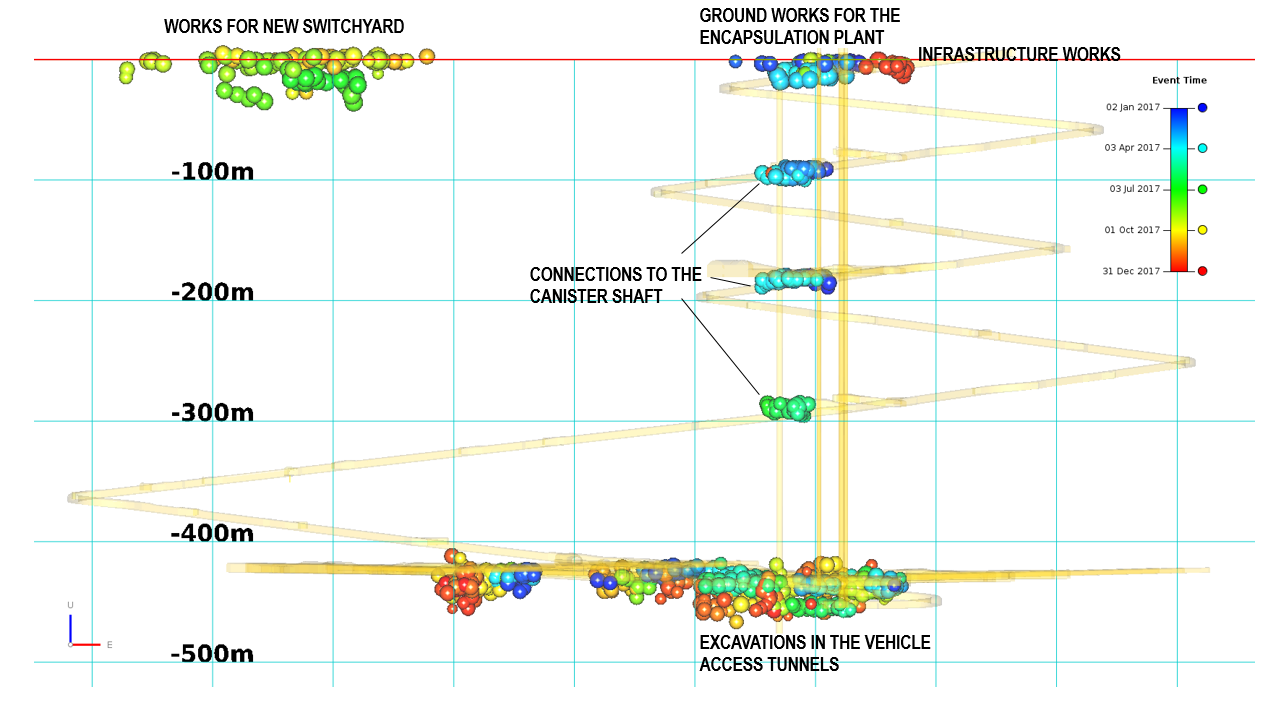 Interaction in safeguards infrastructure planning
PLANNED START OF OPERATION
2025
INTEGRATION OF SAFEGUARDS EQUIPMENT
Development of the safeguards measures for the new type of facilities has benefited from interactive communication
comprehending what is safeguards relevant design information
communicating design changes
understanding intended operation of the facilities
influencing the choice of safeguards measures considering the operational perspective

Integration of the safeguards instrumentation into the facility structures in around 2023, when the commissioning tests are planned to commence
CONSTRUCTION OF ENCAPSULATION PLANT
2019
CONSTRUCTION LICENSE
2015
SAFEGUARDS BY DESIGN
REPORTING OF CONSTRUCTION ACTIVITIES
ONKALO EXCAVATIONS STARTED
2004
2001
SITE SELECTION
Thank you
16.10.2018
Lahti Mari
7